O Sol
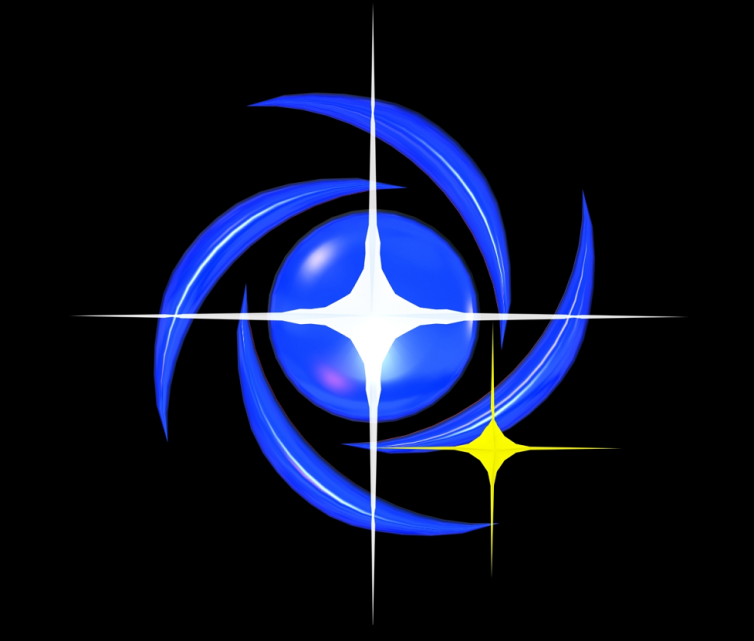 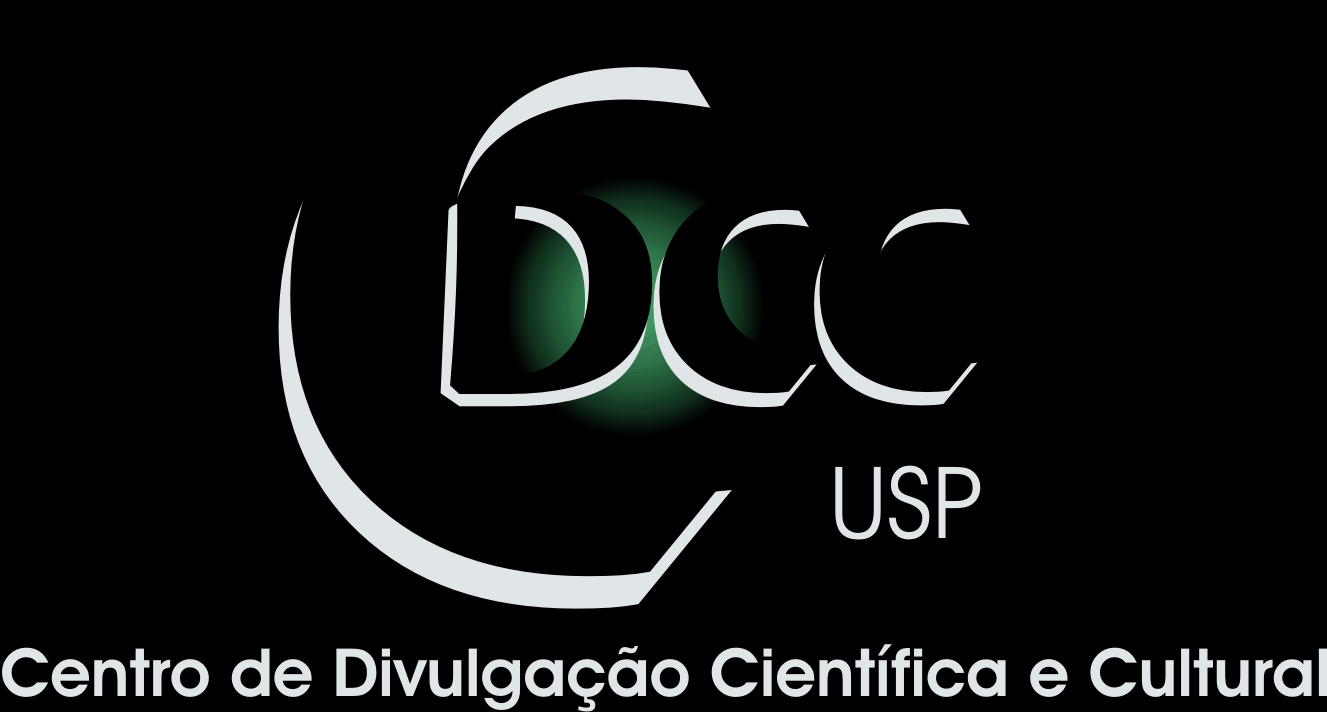 Centro de Divulgação da Astronomia
Observatório Dietrich Schiel
André Luiz da Silva
Observatório Dietrich Schiel
Imagem de fundo: céu de São Carlos na data de fundação do observatório Dietrich Schiel (10/04/86, 20:00 TL) crédito: Stellarium
Importante!
Para não causar danos irreversíveis à visão, não devemos, nunca, olhar diretamente para o Sol
muito menos com instrumentos ópticos como:
Óculos escuros!
Binóculos!
Telescópios!
Consulte um astrônomo para saber a forma segura de observar o Sol!
Crédito da imagem: http://wwwdevinin.blogspot.com
O Sol é uma estrela
O Sol é a estrela mais próxima de nós
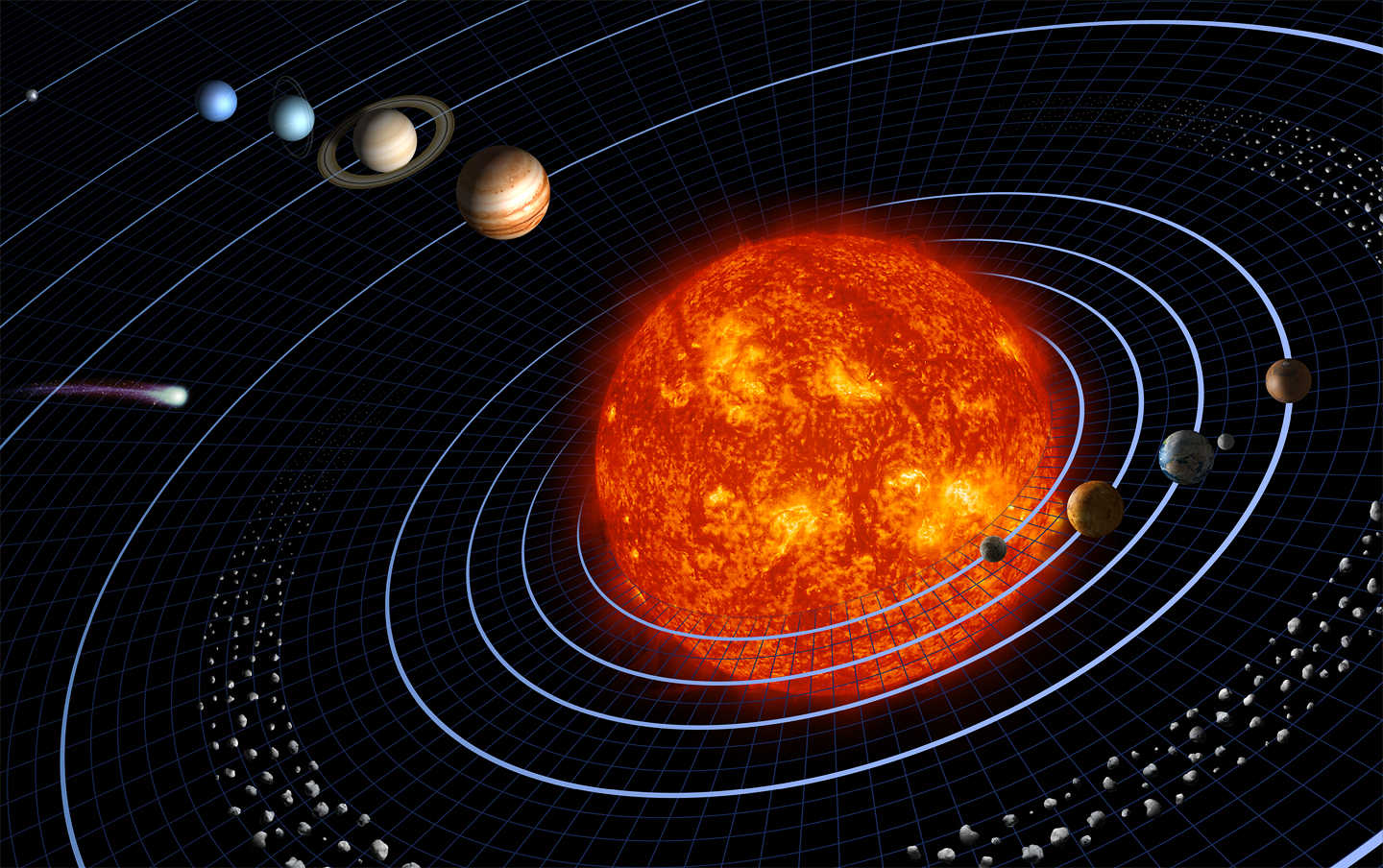 Crédito da imagem: www.cdcc.usp.br
O Sol em relação a outras estrelas
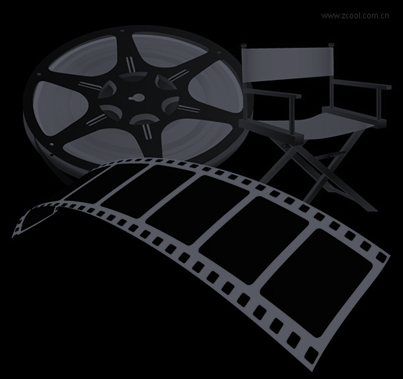 Crédito: Jon S. disponível em http://www.youtube.com/watch?v=c8CgDGhYKe8
Do que o Sol é feito?
O Sol, assim como a maior parte das estrelas é todo constituído de um gás a altíssimas temperaturas e que por isso está num estado especial chamado plasma;

 Este plasma contém os mesmos elementos químicos que encontramos na Terra (hidrogênio, oxigênio, carbono etc)
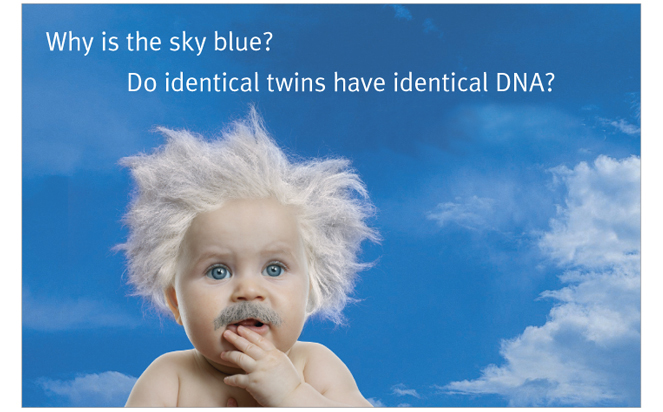 E como é que a gente sabe disso?
Crédito da imagem: http://www.aaas.org
Examinando cuidadosamente a luz do Sol que chega até nós, os astrônomos conseguem determinar a temperatura, a composição química e os movimentos do material que compõe o Sol, com uma técnica especial chamada espectroscopia.
O espectro solar
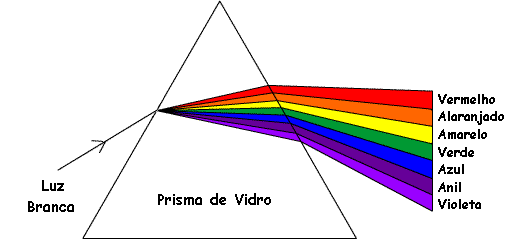 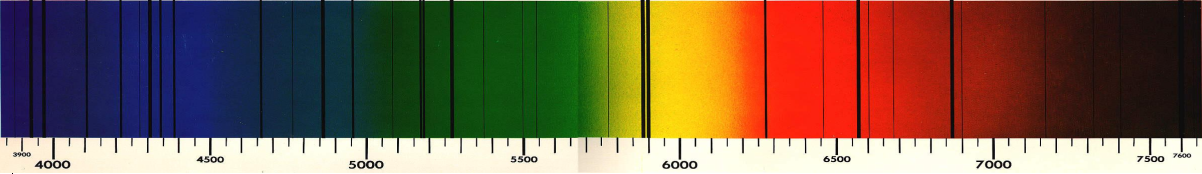 Crédito das imagens: Rafael M. Santucci e Elisa C. Arizono.
Dentro do Sol
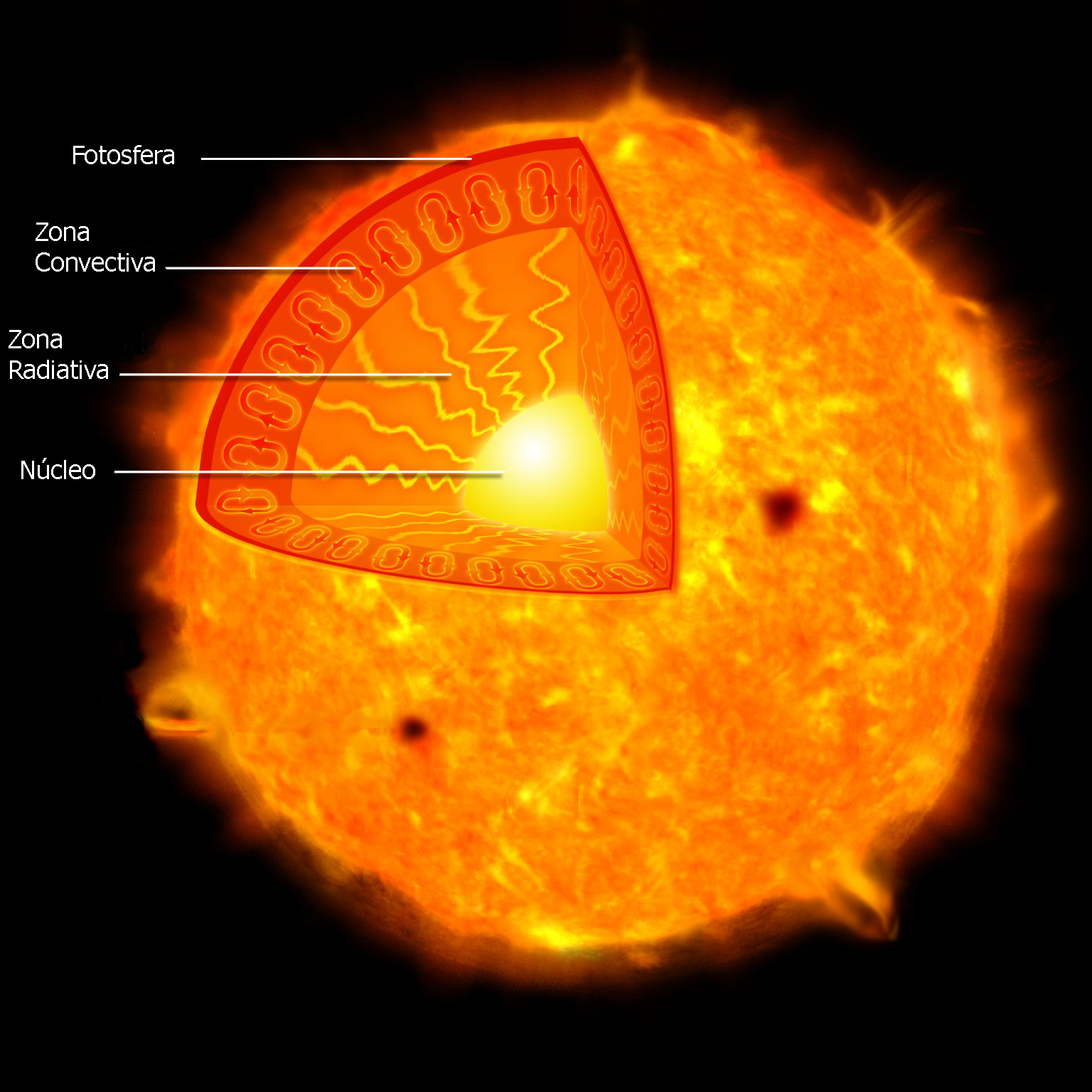 ≈ 150.000 km
≈ 200.000 km
≈ 350.000 km
Crédito da imagem: chandra.harvard.edu
No núcleo do Sol é onde é produzida toda a sua energia;

 Depois de produzida no núcleo a energia é transportada pelas camadas radiativa e convectiva;

 A matéria é tão concentrada entre o núcleo e a superfície que a energia leva cerca de 10 milhões de anos para sair do Sol...
A quantidade de energia produzida é enorme: 

 para reproduzir a mesma potência (3,8 1026 W), precisaríamos de 27.800 trilhões de usinas de Itaipu!

 ou seja, a cada segundo, o Sol produz uma quantidade de energia equivalente a cerca de 1 bilhão de bombas de hidrogênio
A energia do Sol é produzida por reações termonucleares
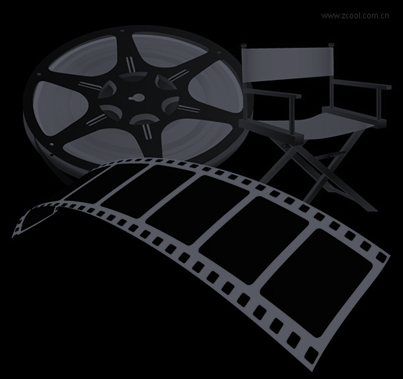 Crédito : University of Nebraska-Lincoln
[Speaker Notes: Link da animação: http://astro.unl.edu/classaction/animations/sunsolarenergy/fusion01.html]
Superfície e atmosfera do Sol
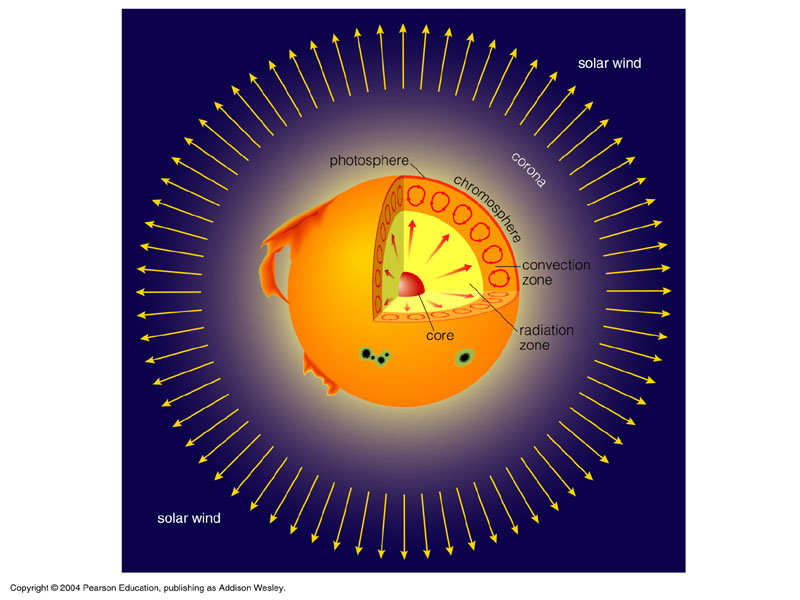 Crédito da imagem: 2004 Pearson Education
A superfície do Sol é chamada de fotosfera;


 Ao redor da fotosfera, há duas “camadas atmosféricas”:
 a cromosfera
 a coroa
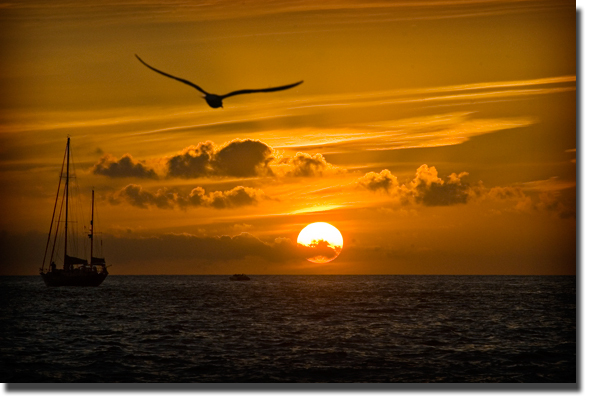 A fotosfera
Crédito da imagem: http://blueridgeblog.blogs.com
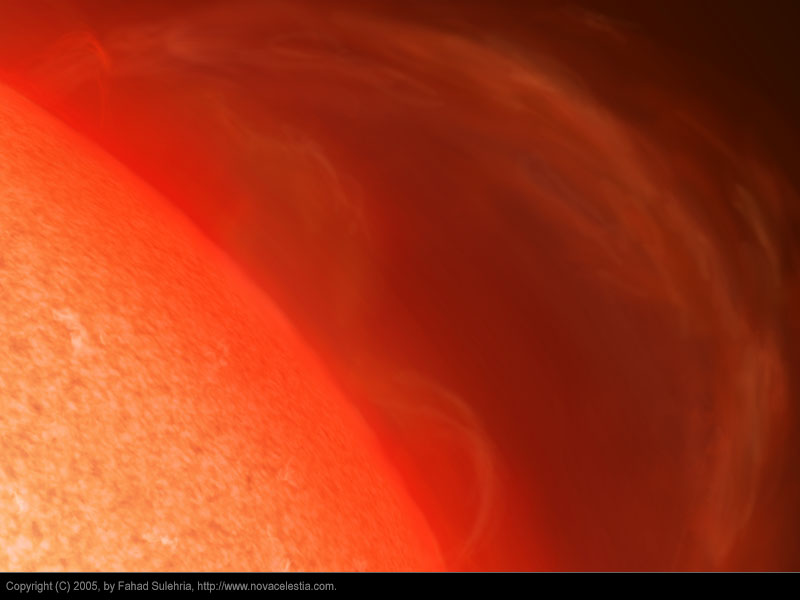 A cromosfera
A coroa
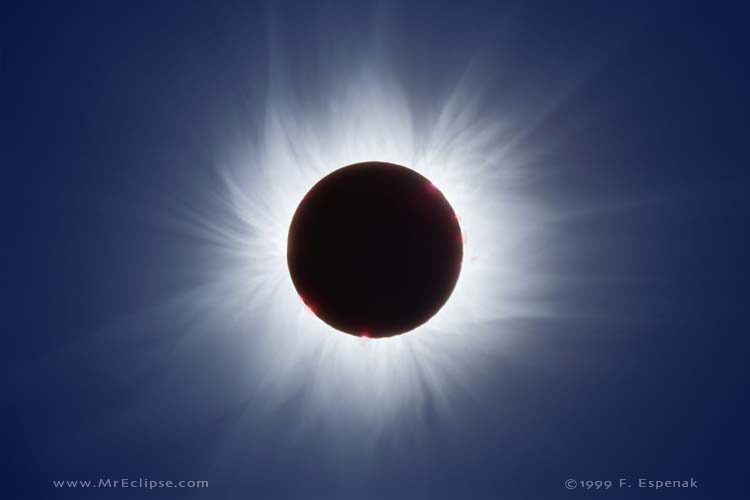 Na fotosfera nós encontramos:
manchas solares
 grânulos
 fáculas
 obscurecimento do limbo
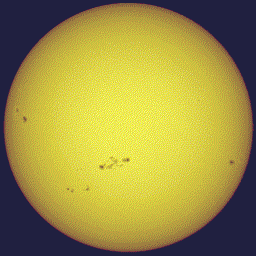 Crédito da imagem: http://solarscience.msfc.nasa.gov
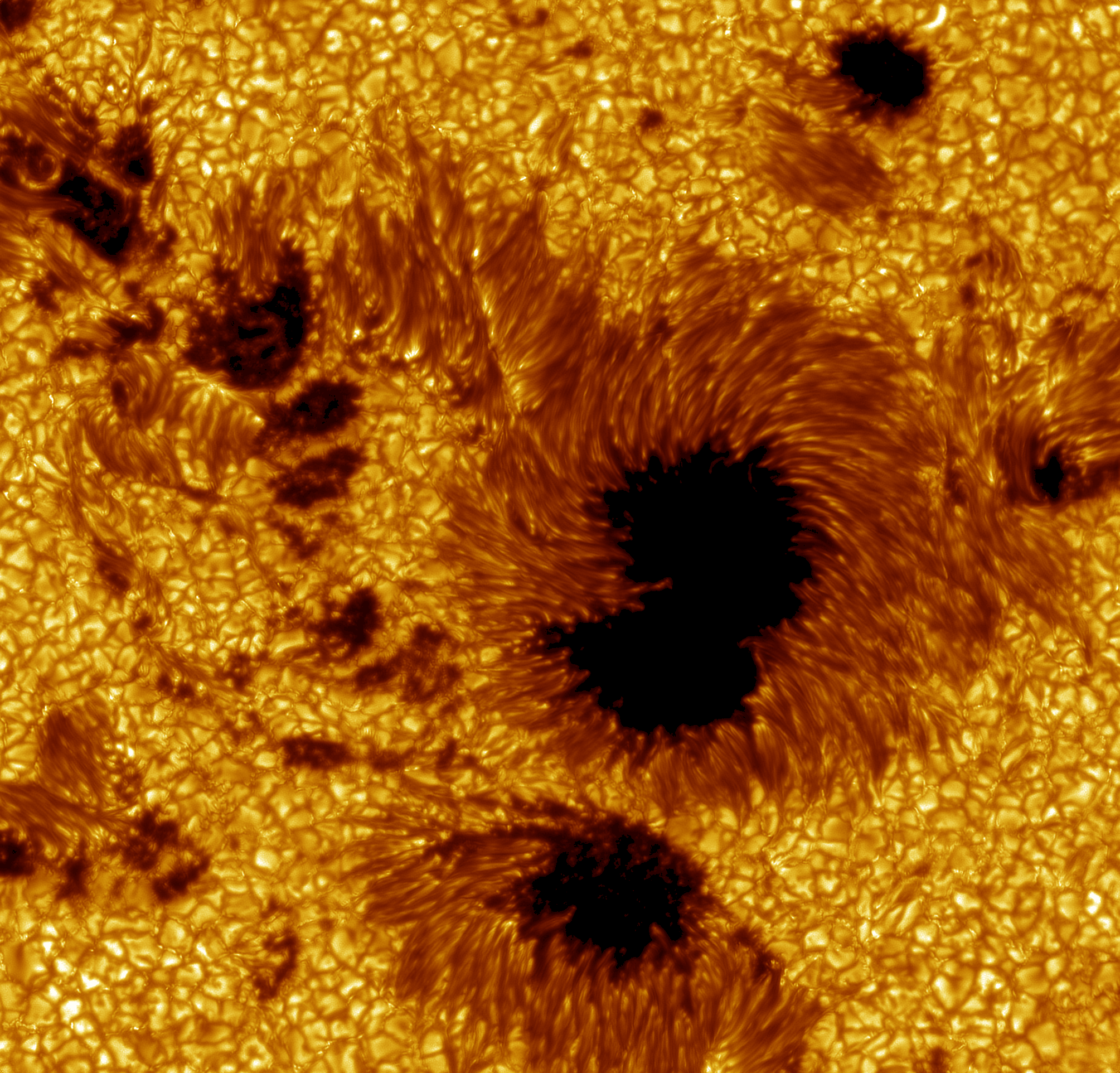 manchas solares
Crédito da imagem: Crédito da imagem: Royal Swedish Academy of Sciences
[Speaker Notes: Endereço da imagem: http://www.solarphysics.kva.se/gallery/images/2002/c4877_color.gif]
Manchas solares:  características
compostas de umbra e penumbra

 temperaturas podem abaixar até 3700K (5800K é a temperatura média da fotosfera)

 campos magnéticos milhares de vezes mais fortes que o da Terra

 Grupos com dois conjuntos de manchas com polaridade oposta
[Speaker Notes: Endereço da imagem: http://www.solarphysics.kva.se/gallery/images/2002/24jul02_gcont_ai.jpg]
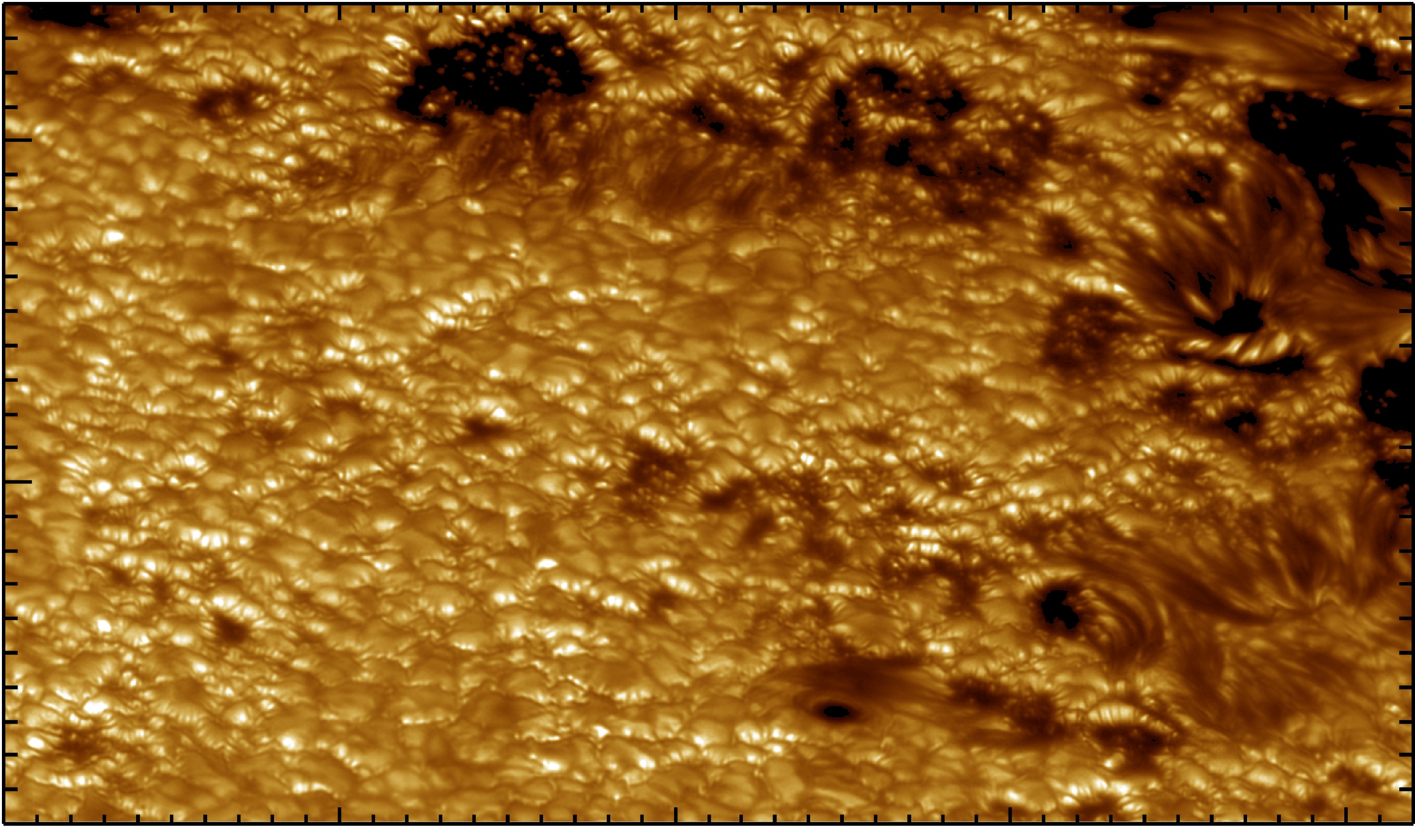 Grânulos
Crédito da imagem: Royal Swedish Academy of Sciences
[Speaker Notes: Endereço da imagem: http://www.solarphysics.kva.se/gallery/images/2002/24jul02_gcont_ai.jpg]
Grânulos: características
1000 km de extensão

 topos de células convectivas

 cada grânulo dura cerca de 20 minutos
Crédito : Royal Swedish Academy of Sciences
[Speaker Notes: Endereço da imagem: http://www.solarphysics.kva.se/gallery/images/2002/24jul02_gcont_ai.jpg]
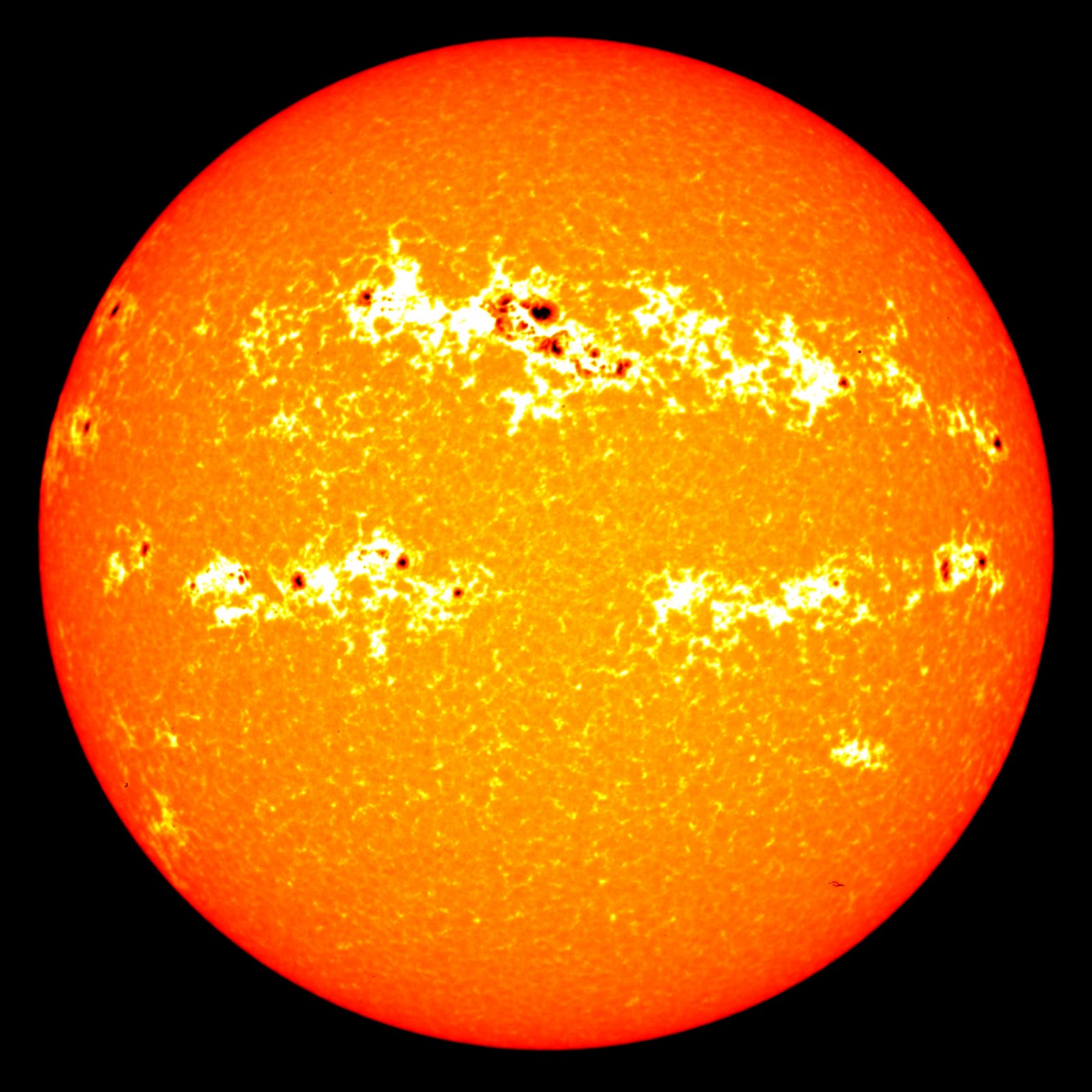 Fáculas
Crédito da imagem: http://1.bp.blogspot.com/_DLU4sdTFM7s/S_yne4I3vTI/AAAAAAAAEzs/UBTLA6HKvqo/s1600/Fig.+1.JPG
Fáculas:  características
regiões mais brilhantes que a superfície solar

 mais visíveis próximas ao limbo

 associadas às manchas solares, chegam a aumentar a luminosidade total do Sol em 0,1% durante o máximo de manchas solares
[Speaker Notes: Endereço da imagem: http://www.solarphysics.kva.se/gallery/images/2002/24jul02_gcont_ai.jpg]
Obscurecimento do limbo
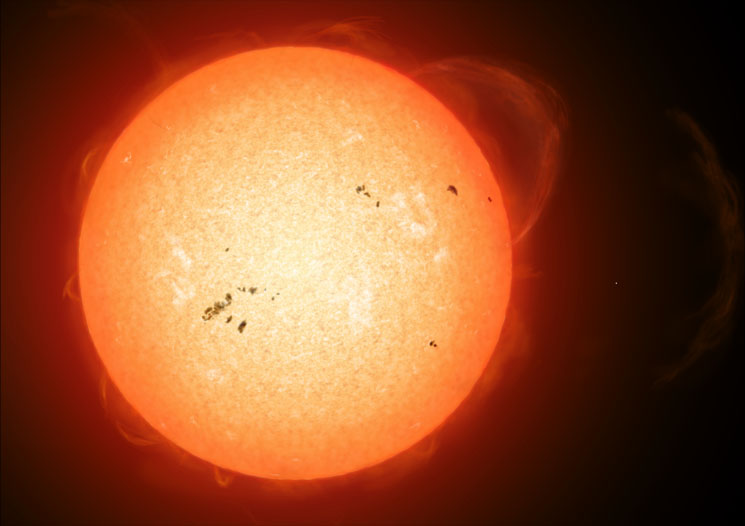 Crédito da imagem: Fahad Sulehria, disponível em http://www.novacelestia.com
Obscurecimento do limbo
Filtro para 
Proteger os olhos
Camada mais 
quente
Fotosfera
(espessura exagerada)
Camada mais fria
Imagem elaborada a partir de figura de Friaça et al (2006)
Na cromosfera nós encontramos:

 proeminências
 filamentos
 praias
 espículas
 supergrânulos
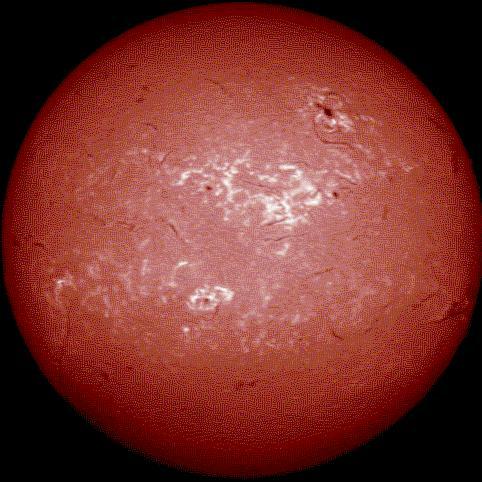 Crédito da imagem: http://solarscience.msfc.nasa.gov
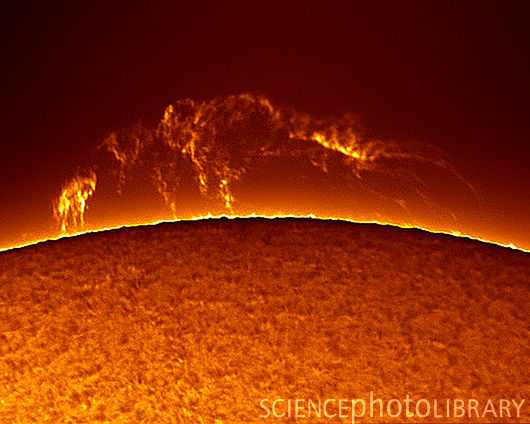 proeminências
filamentos
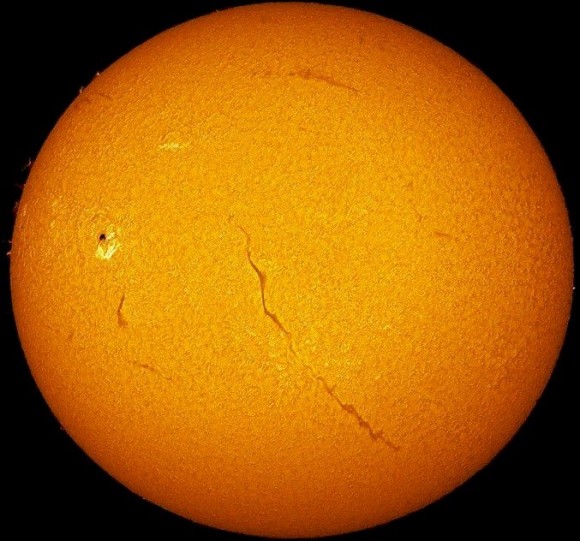 Crédito da imagem: http://www.universetoday.com
Filamento & proeminência
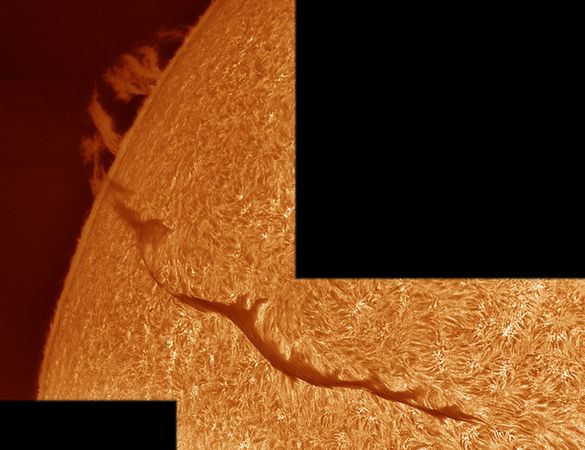 Crédito da imagem: http://news.nationalgeographic.com
Praias
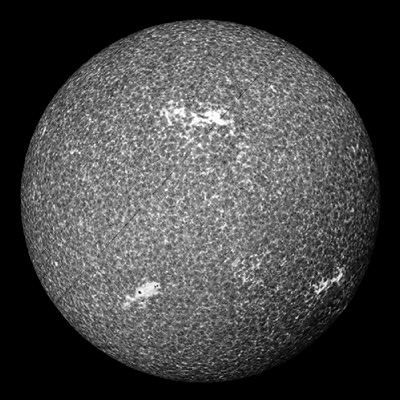 Crédito da imagem: National Solar Observatory (NSO), National Optical Astronomy Observatories (NOAO), e National Science Foundation (NSF)
Espículas
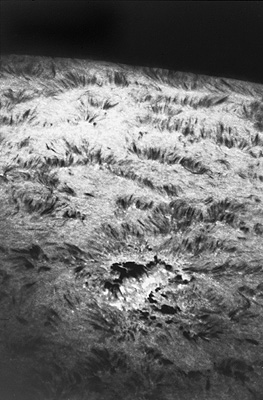 Crédito da imagem: National Solar Observatory (NSO), National Optical Astronomy Observatories (NOAO), e National Science Foundation (NSF)
supergrânulos
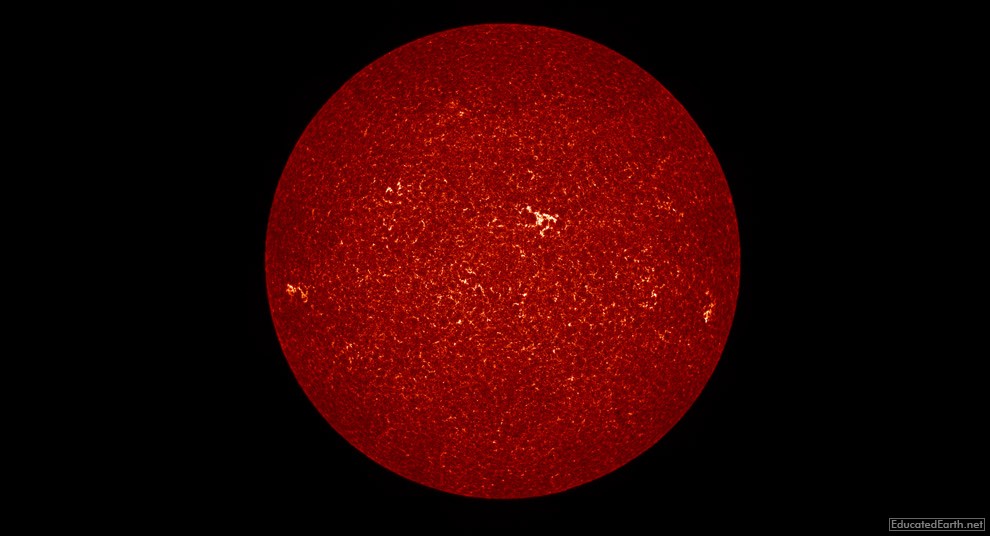 Crédito da imagem: http://www.educatedearth.net
Na coroa encontramos:
Faixas de Helmet

 Plumas polares

 Laços coronais

 Buracos coronais
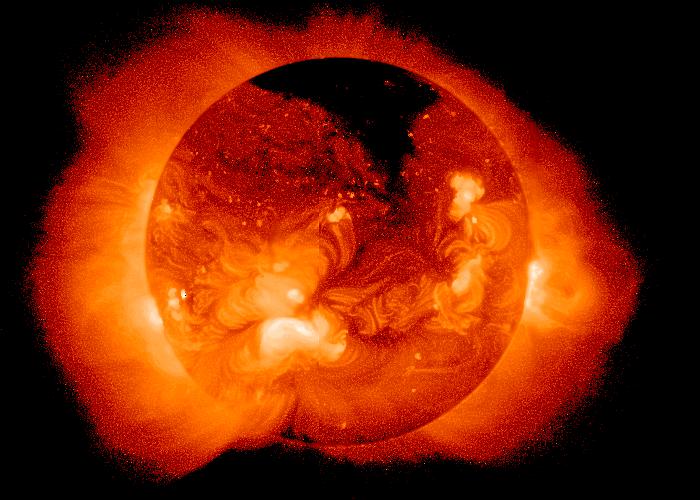 Crédito da imagem: http://solarscience.msfc.nasa.gov
Faixas de Helmet
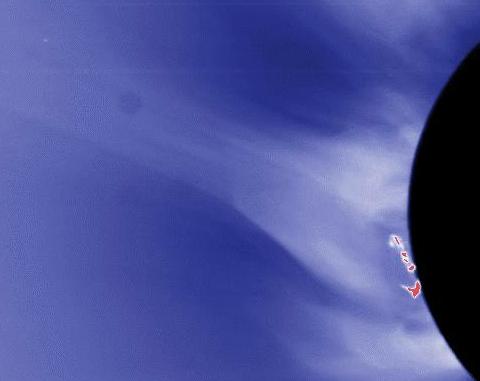 Crédito da imagem: http://solarscience.msfc.nasa.gov
Plumas polares
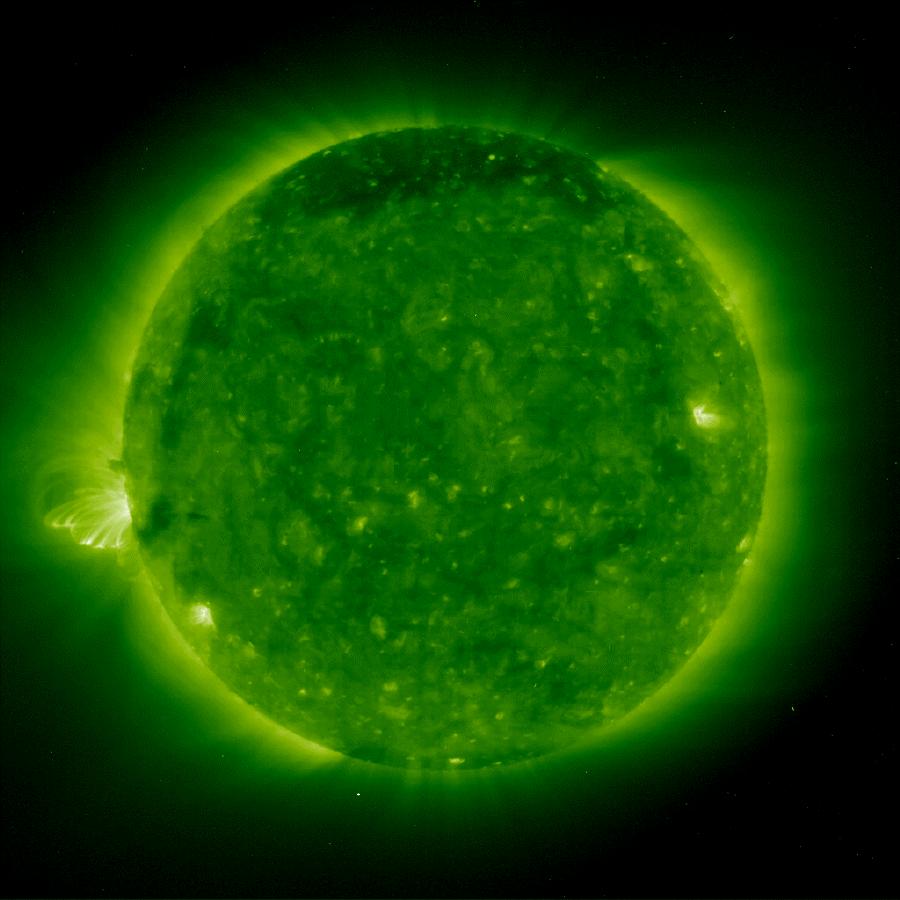 Crédito da imagem: http://solarscience.msfc.nasa.gov
Laços coronais
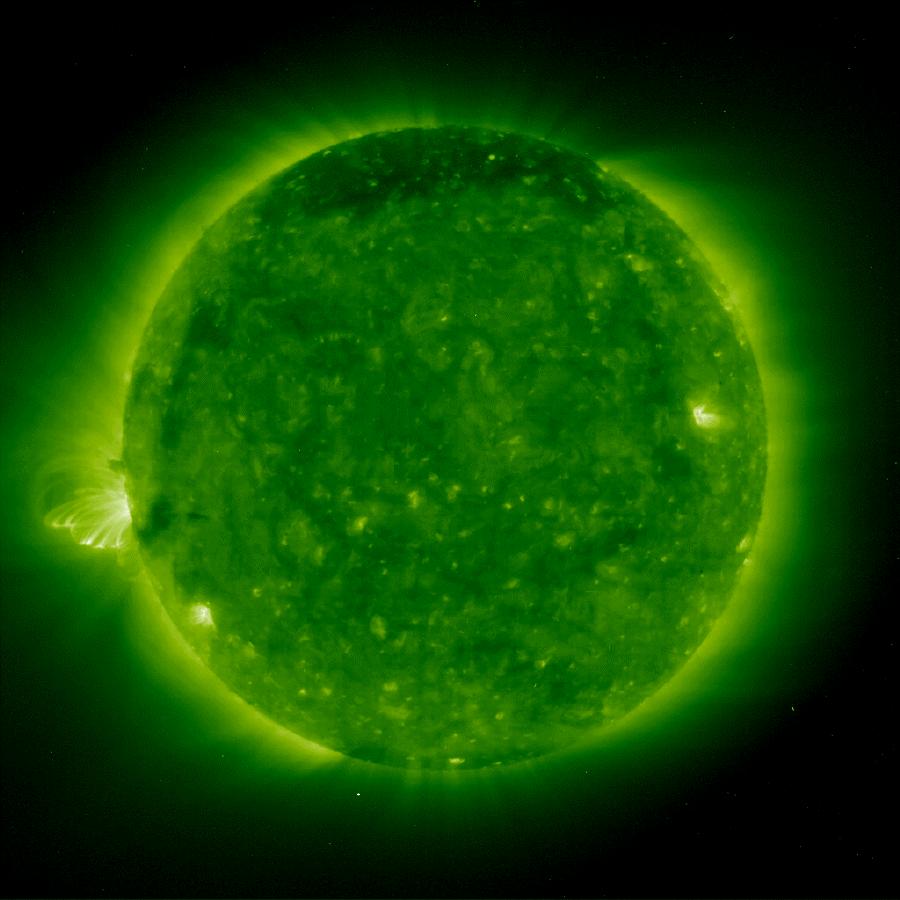 Crédito da imagem: http://solarscience.msfc.nasa.gov
Buracos coronais
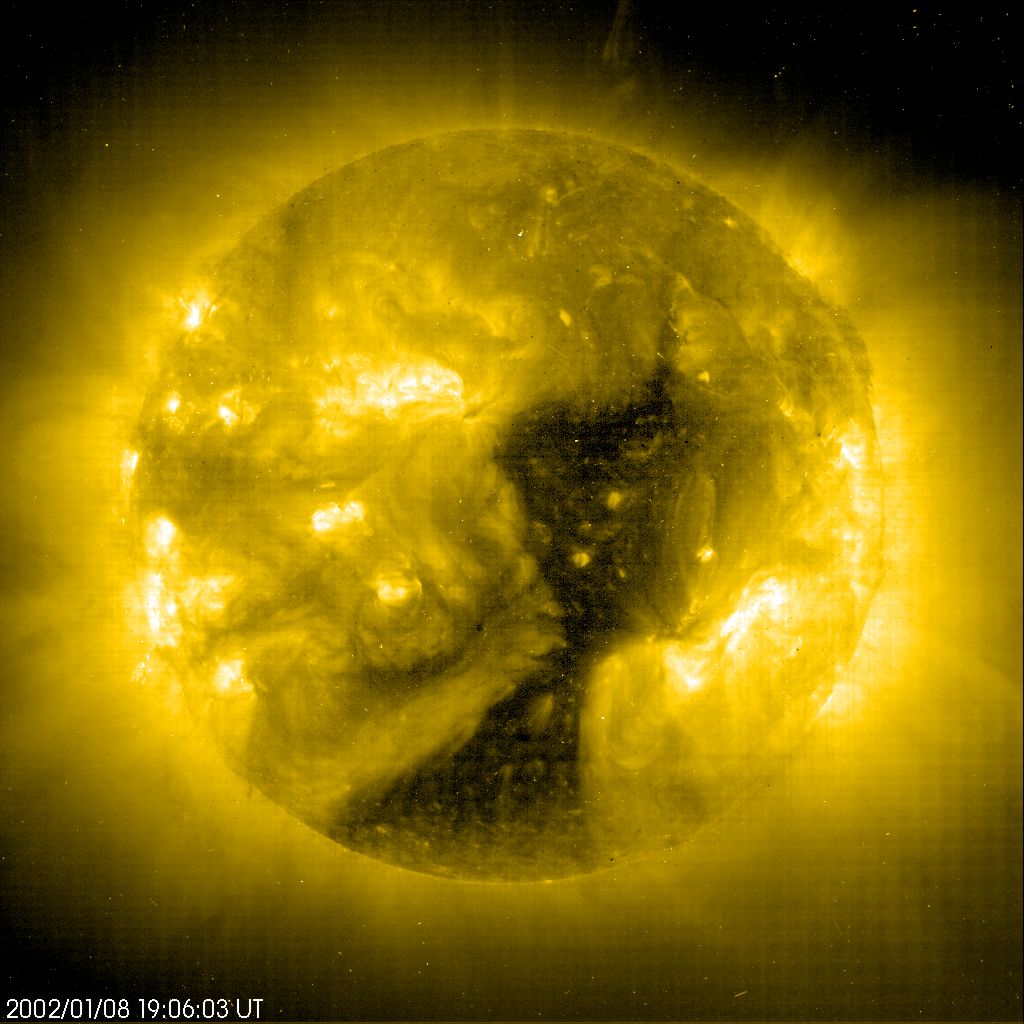 Crédito da imagem: APOD
O vento solar “sopra” as caudas dos cometas
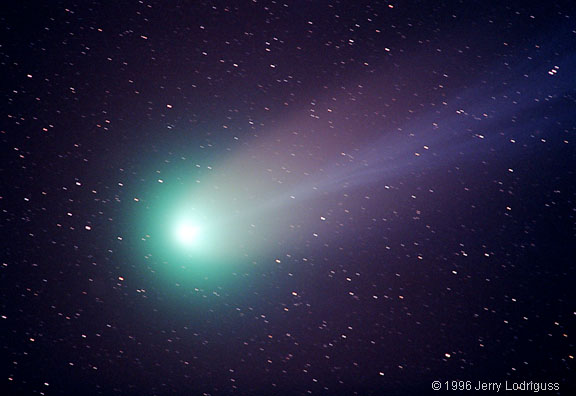 Ciclo de atividade solar de 11,2 anos
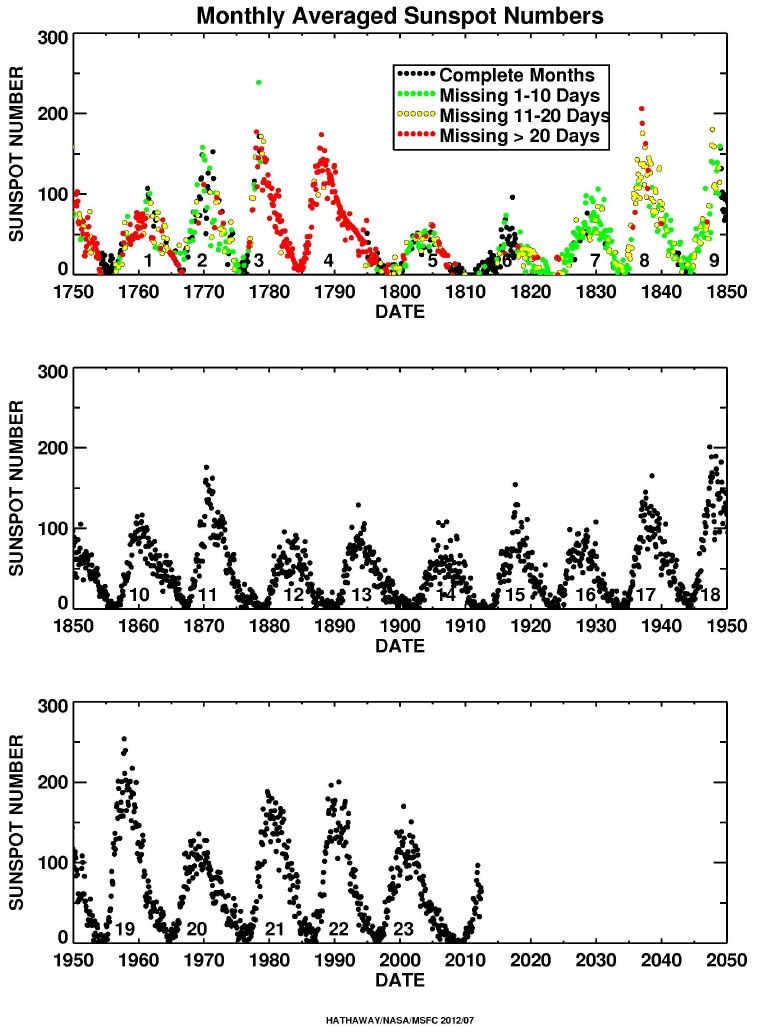 mínimo de Maunder
(1645-1715)
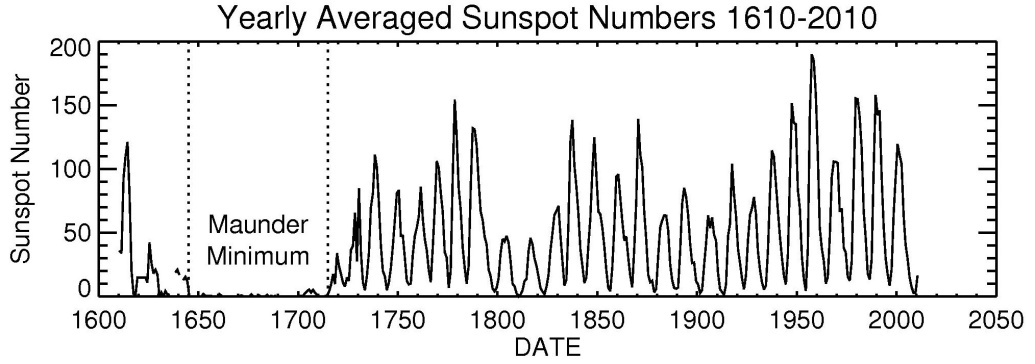 Crédito da imagem: http://solarscience.msfc.nasa.gov
Diagrama de borboleta (butterfly diagram)
dos últimos 35 anos
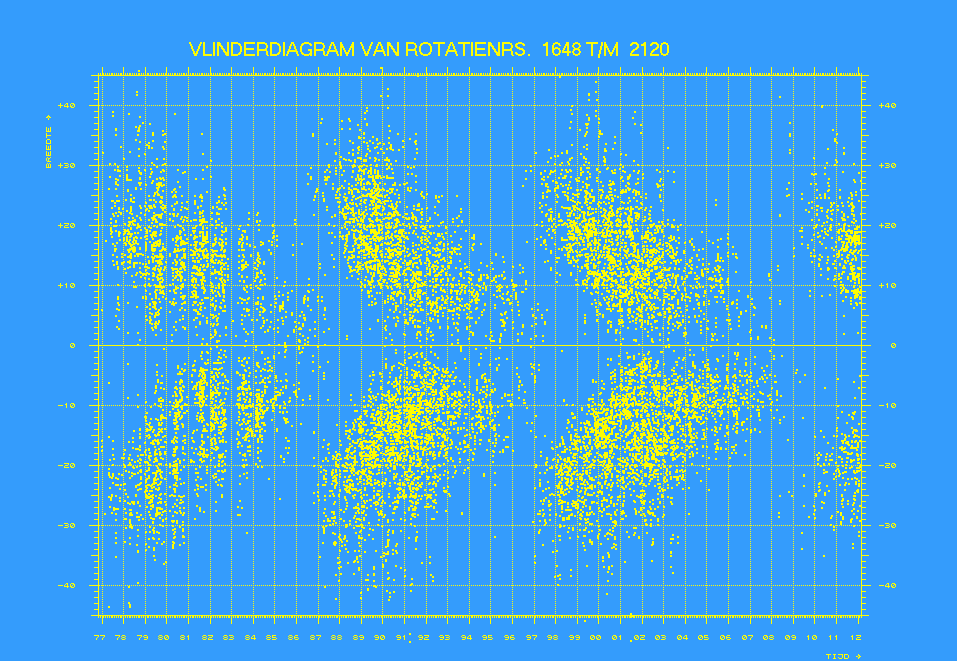 Crédito da imagem: http://home.worldonline.nl
Ciclo atual (número 24)
Máximo previsto para março de 2013

 Previsão, nesse período, é de 60 manchas

 Até o momento, parece tratar-se do ciclo com menor número de manchas nos últimos 100 anos
Sol “explosivo”
Ejeção de massa coronal (CME)
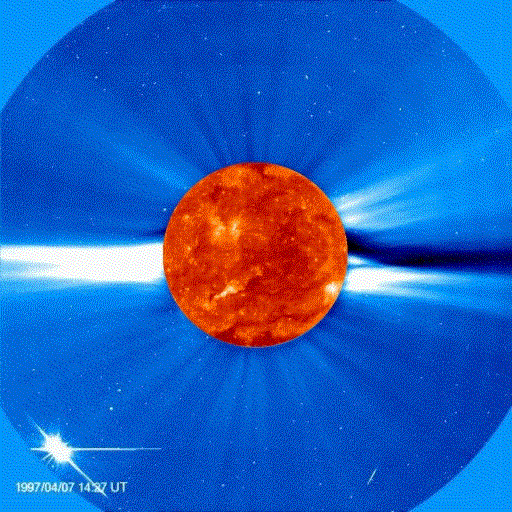 Crédito da imagem: http://solarscience.msfc.nasa.gov
Flares (ou explosões solares)
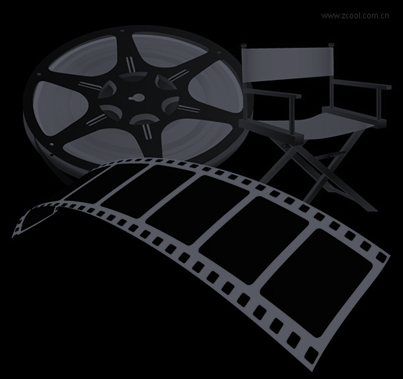 Crédito da imagem: http://solarscience.msfc.nasa.gov
Erupções de proeminências
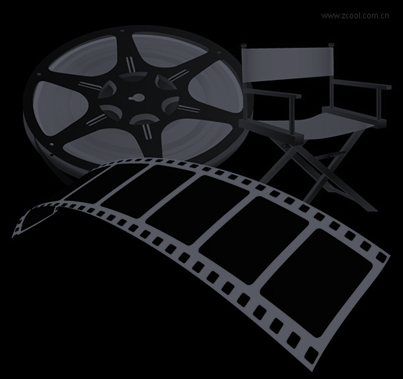 Crédito da imagem: http://solarscience.msfc.nasa.gov
“Clima” espacial 
(Space weather)
Procura monitorar e prever fenômenos espaciais que podem afetar a vida na Terra

 Em especial, com relação ao Sol:
 CME
 flares

 As auroras polares são previstas ou    monitoradas via space weather
Como as auroras são produzidas
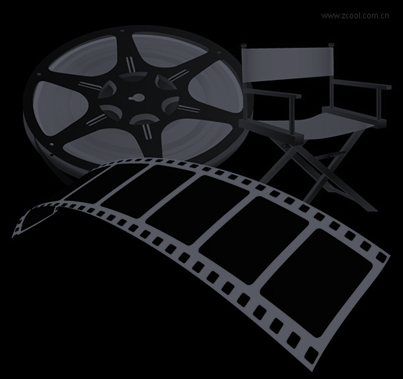 Crédito : http://www.youtube.com/watch?v=lFulM1T7jvk
Como as auroras são produzidas II
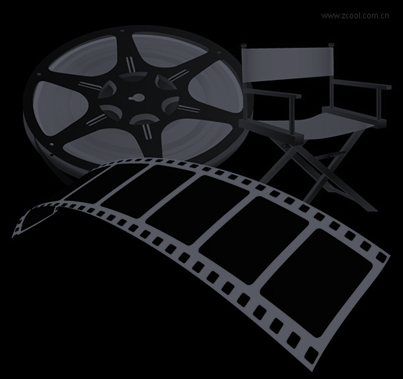 Crédito : http://www.youtube.com/watch?v=N5utQxtma2U
Nascimento, vida e morte do Sol
Como as outras estrelas, o Sol nasceu, vai viver um tempo e depois vai acabar

 ele nasceu há 4,6 bilhões de anos
 seu “combustível” dura 10 bilhões de anos;
 depois disso ele passa por outras fases até terminar como anã negra
Sequência evolucionária do Sol
Sol no estágio de sequencia principal
Gigante vermelha
Nebulosa planetária
Anã branca
Anã negra
Nuvem interestelar
Imagens fora de escala
Sequência evolucionária mais geral
Estrela de pouca massa
Gigante vermelha
Nebulosa planetária
Anã branca
Imagens fora de escala
Nuvem interestelar
Estrela de nêutrons
Remanescente de supernova
Estrela de grande massa
Supergigante vermelha
Supernova
Buraco negro
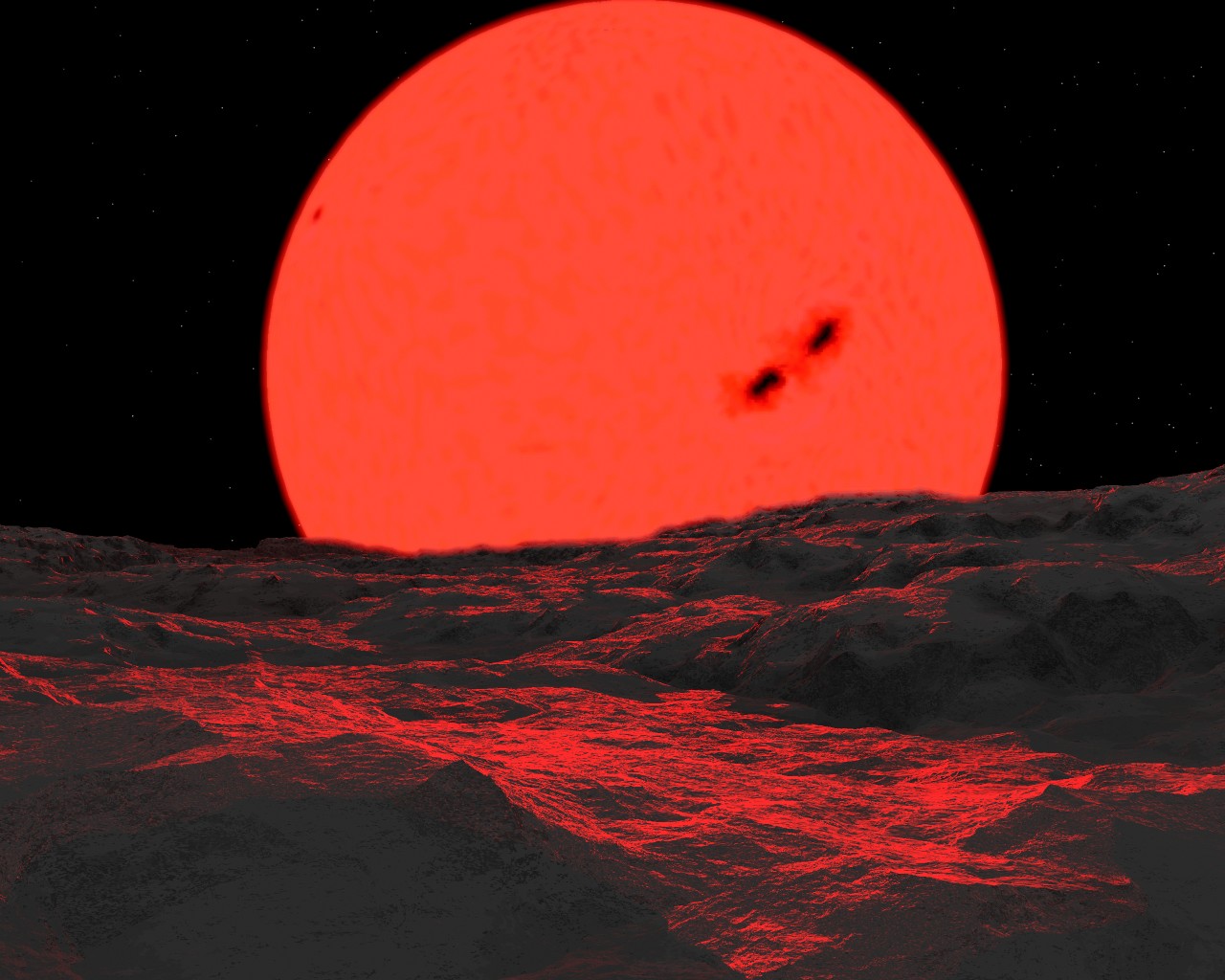 O Sol como gigante vermelha
Crédito da imagem: http://members.wolfram.com/jeffb/vistapro/rising_redgiant.jpg
Tamanho de uma anã branca
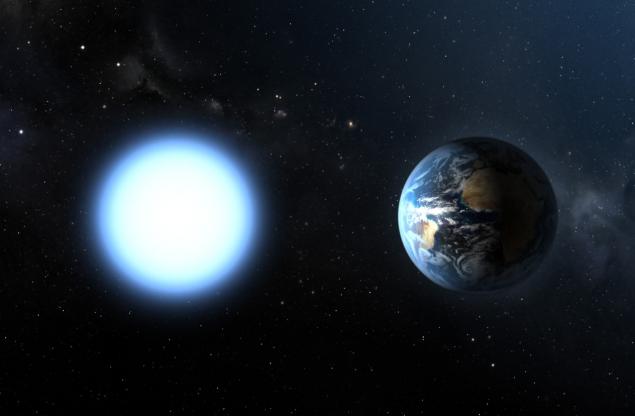 Crédito da imagem: http://ircamera.as.arizona.edu/NatSci102/NatSci102/lectures/starevolution.htm
Nebulosa planetária na constelação de Aquário: 
Nebulosa da Hélice, NGC 7293. distância: 650 a.l.
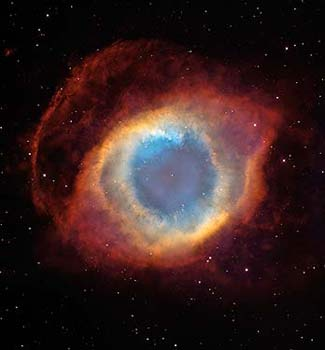 Crédito da imagem: Telescópio Espacial Hubble
Visão moderna do Sol
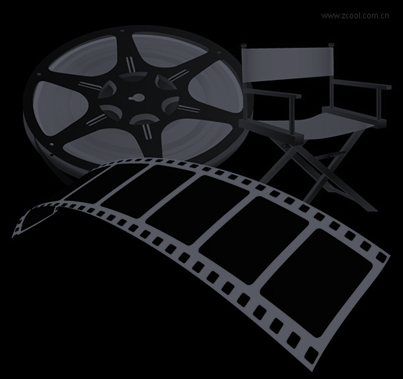 Crédito : National Geogrhaphic, disponível em: http://www.youtube.com/watch?v=jaHGvcE6KEA